Pop Art
Using Photoshop
A brief introduction to pop art
Pop Art was a movement in the 50s and 60s
It was brash, bold and bright
It was aimed at a youthful mass-market
Pop Art focussed on American popular culture
Even British Pop Artists created pieces that were America-centric
Some important artists
Roy Litchenstein
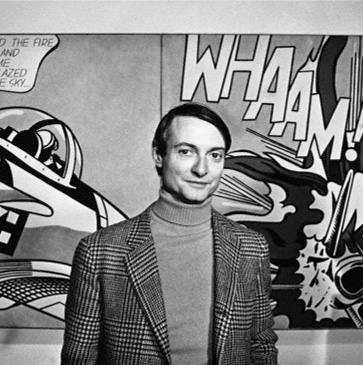 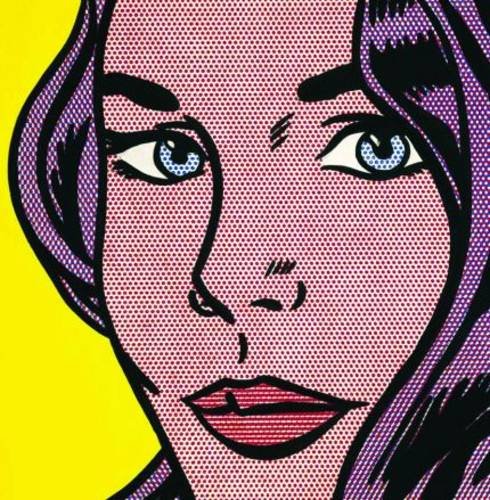 Some important artists
Patrick Caulfield
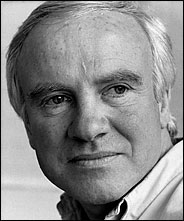 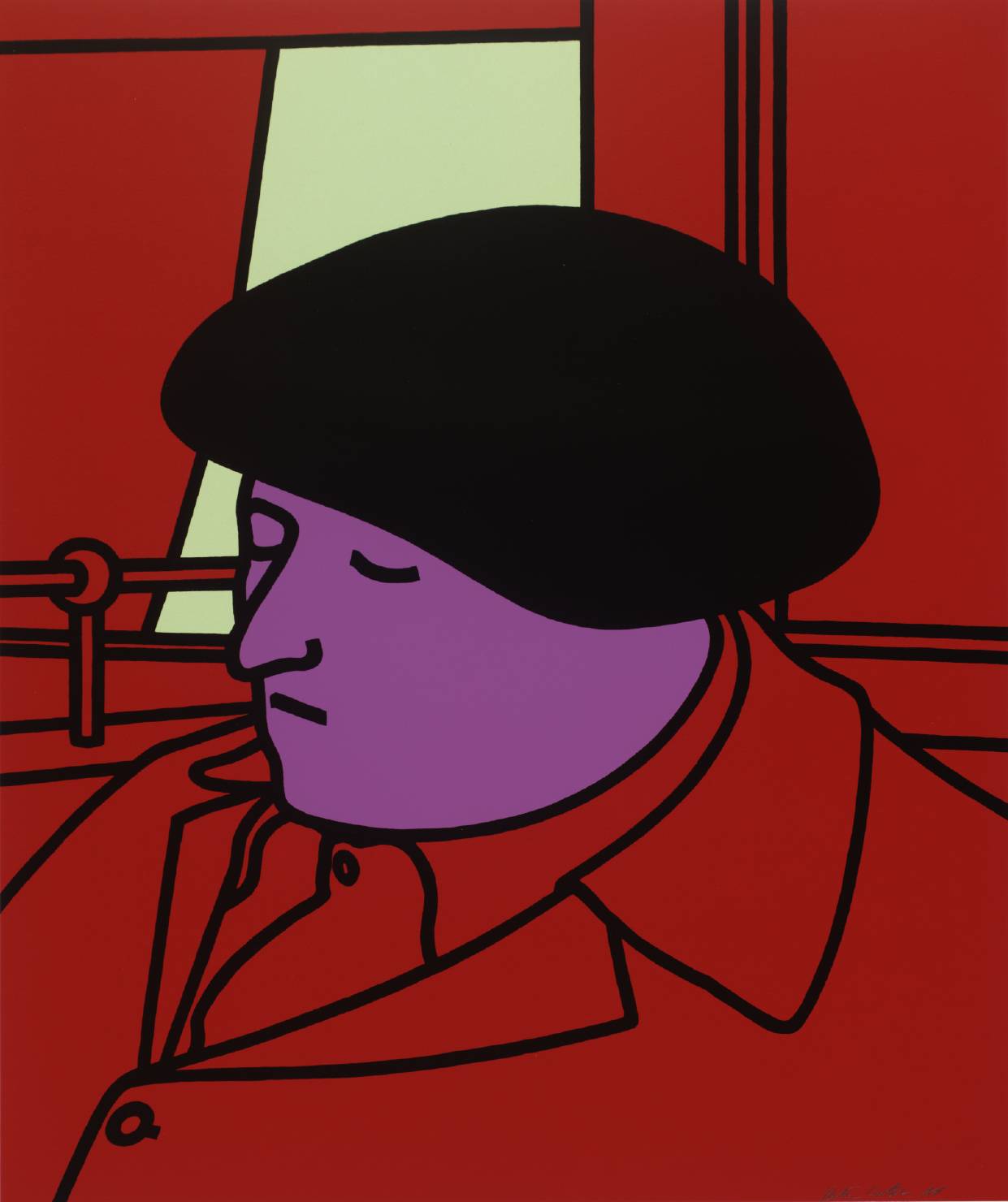 Some important artists
Andy Warhol
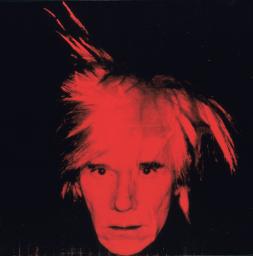 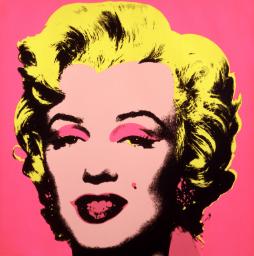 Similarities between styles
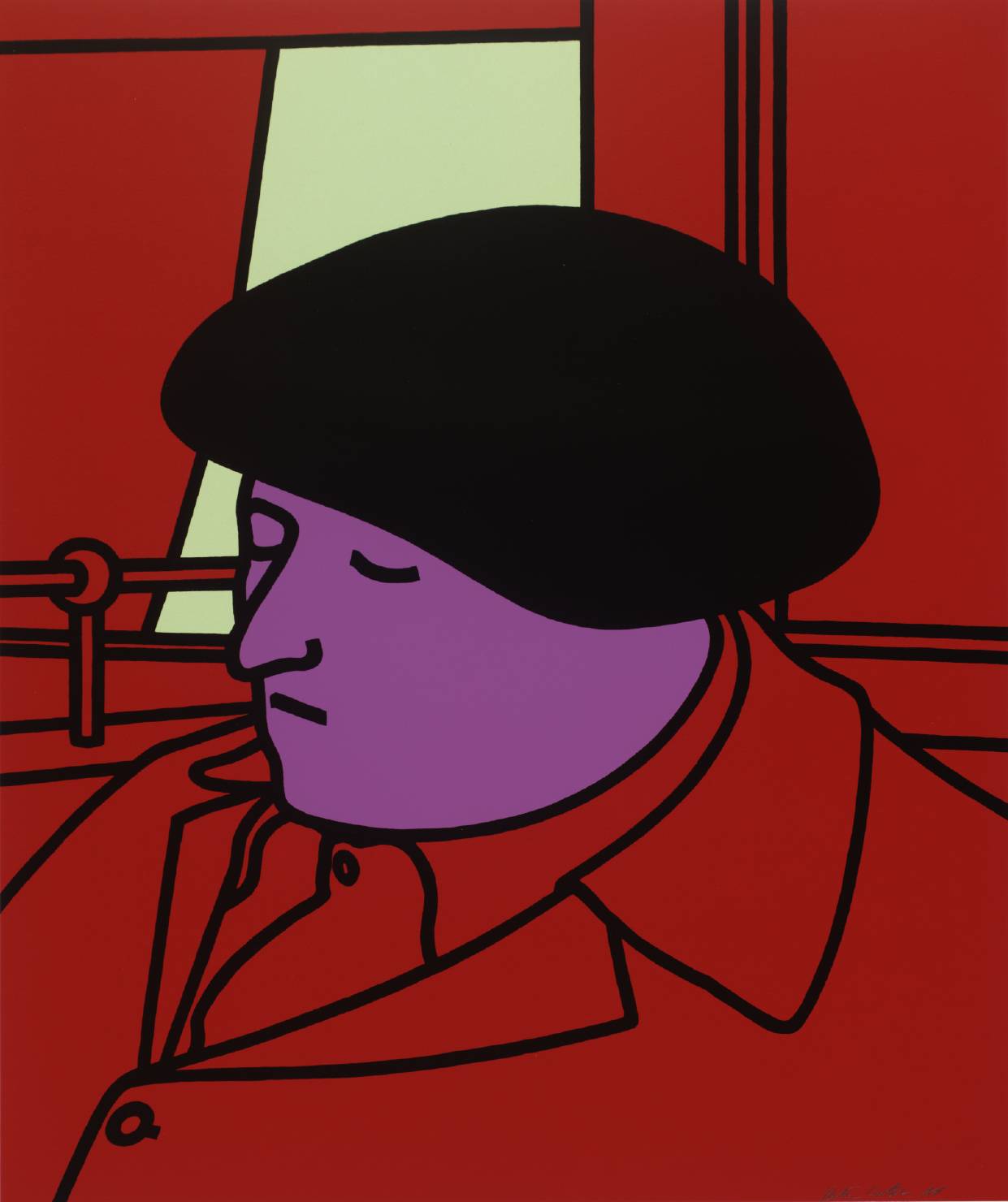 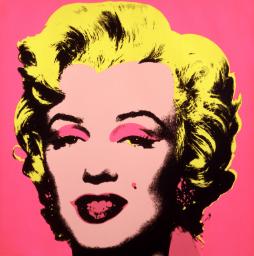 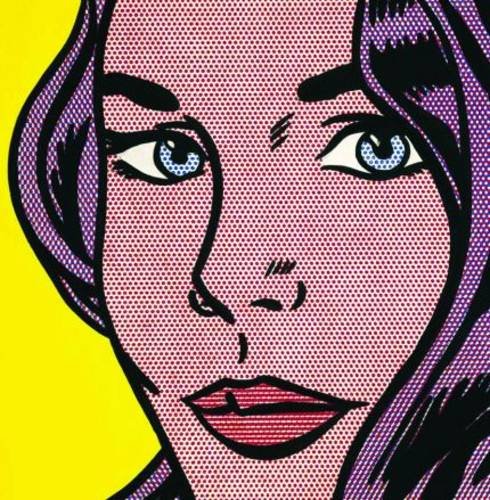 Use flat, bold colours
Little detail
Thick, black outlines
Background often bright
Turn yourself into pop art
Using Photoshop, you can turn yourself into a Pop Art portrait
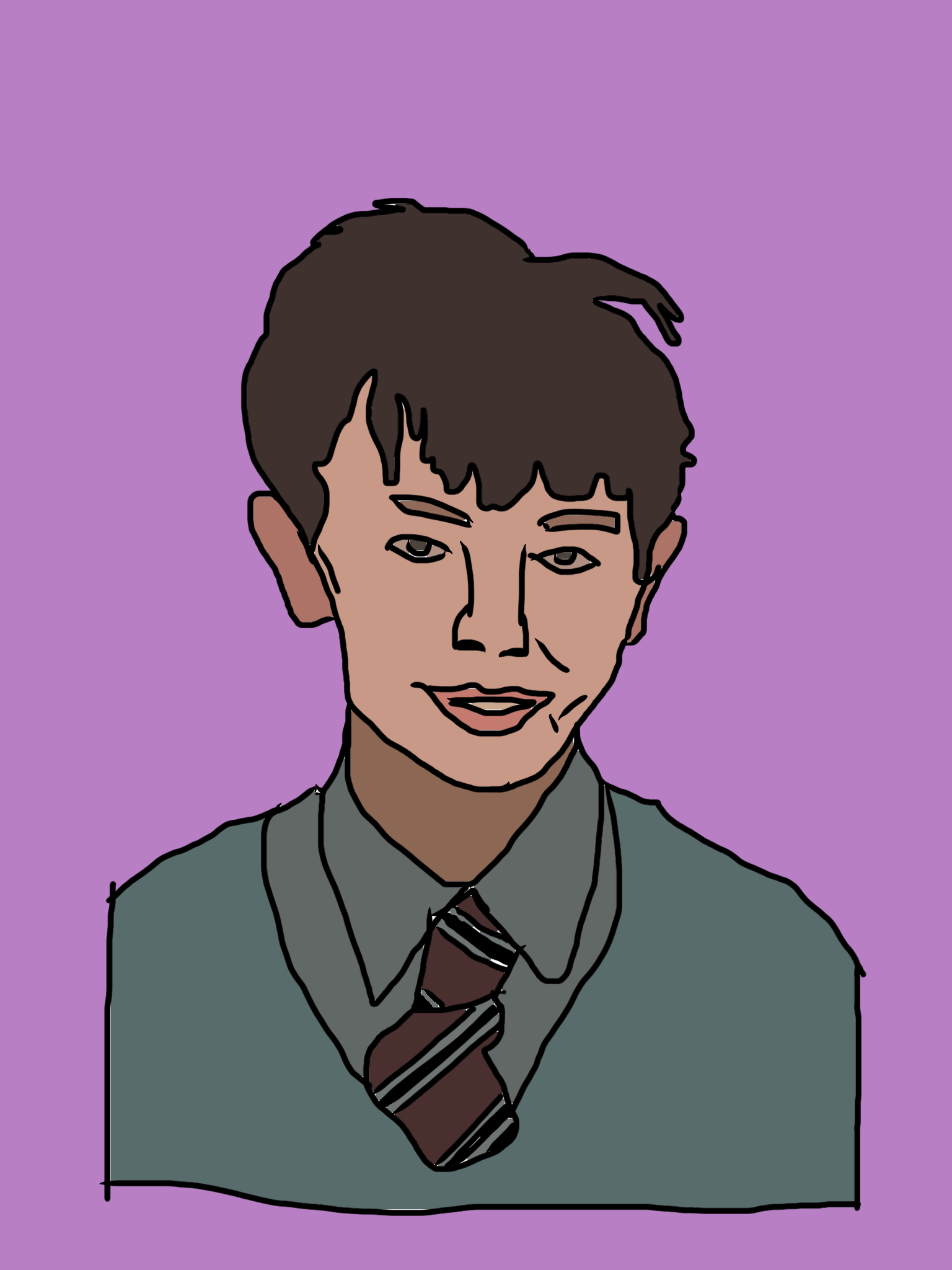 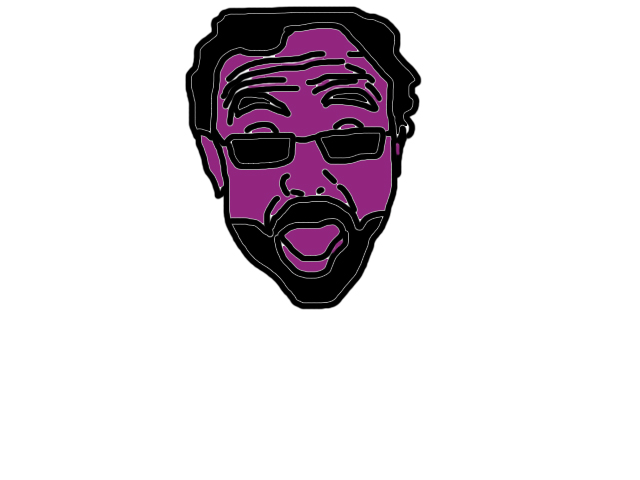 Basic steps
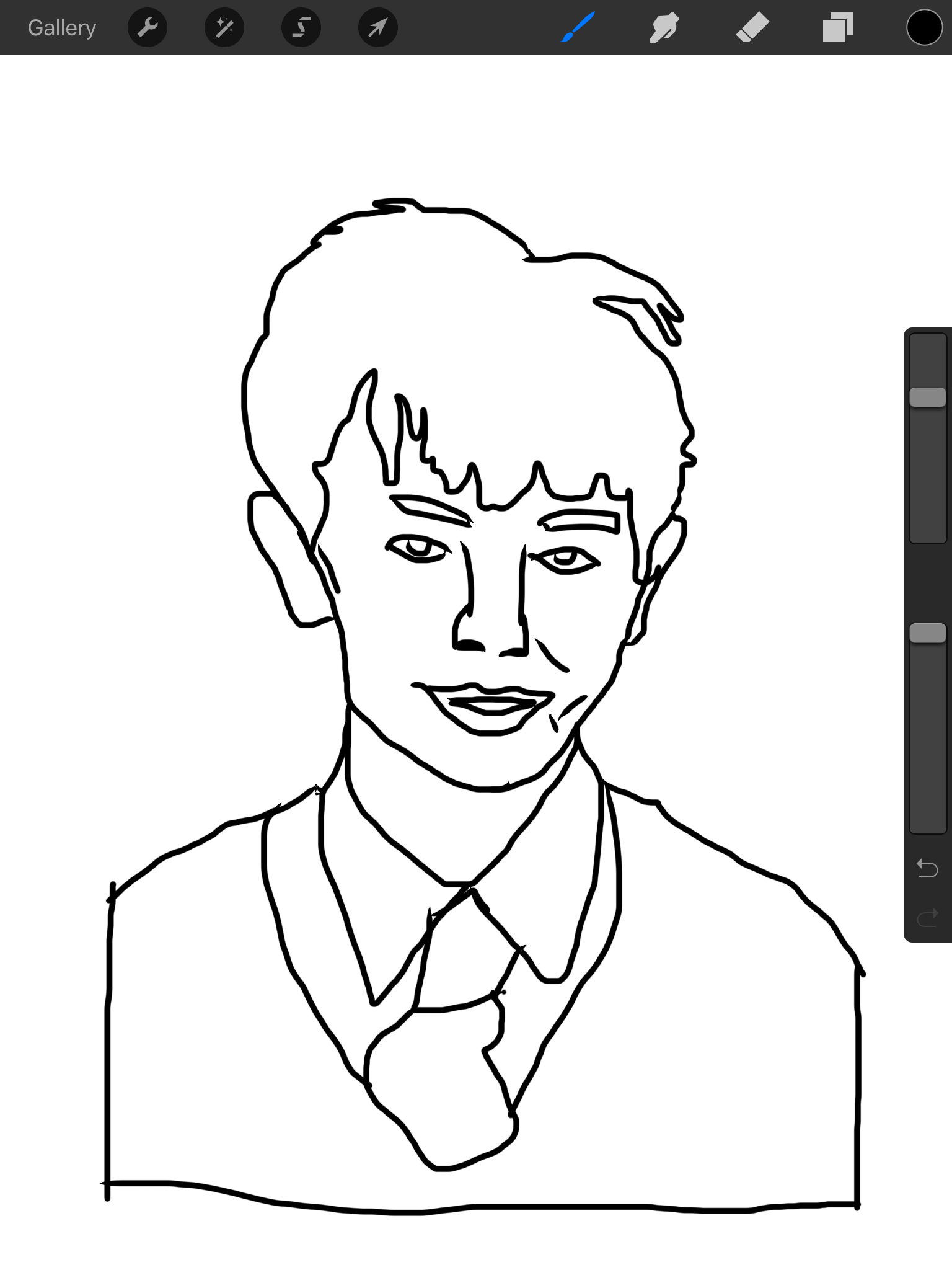 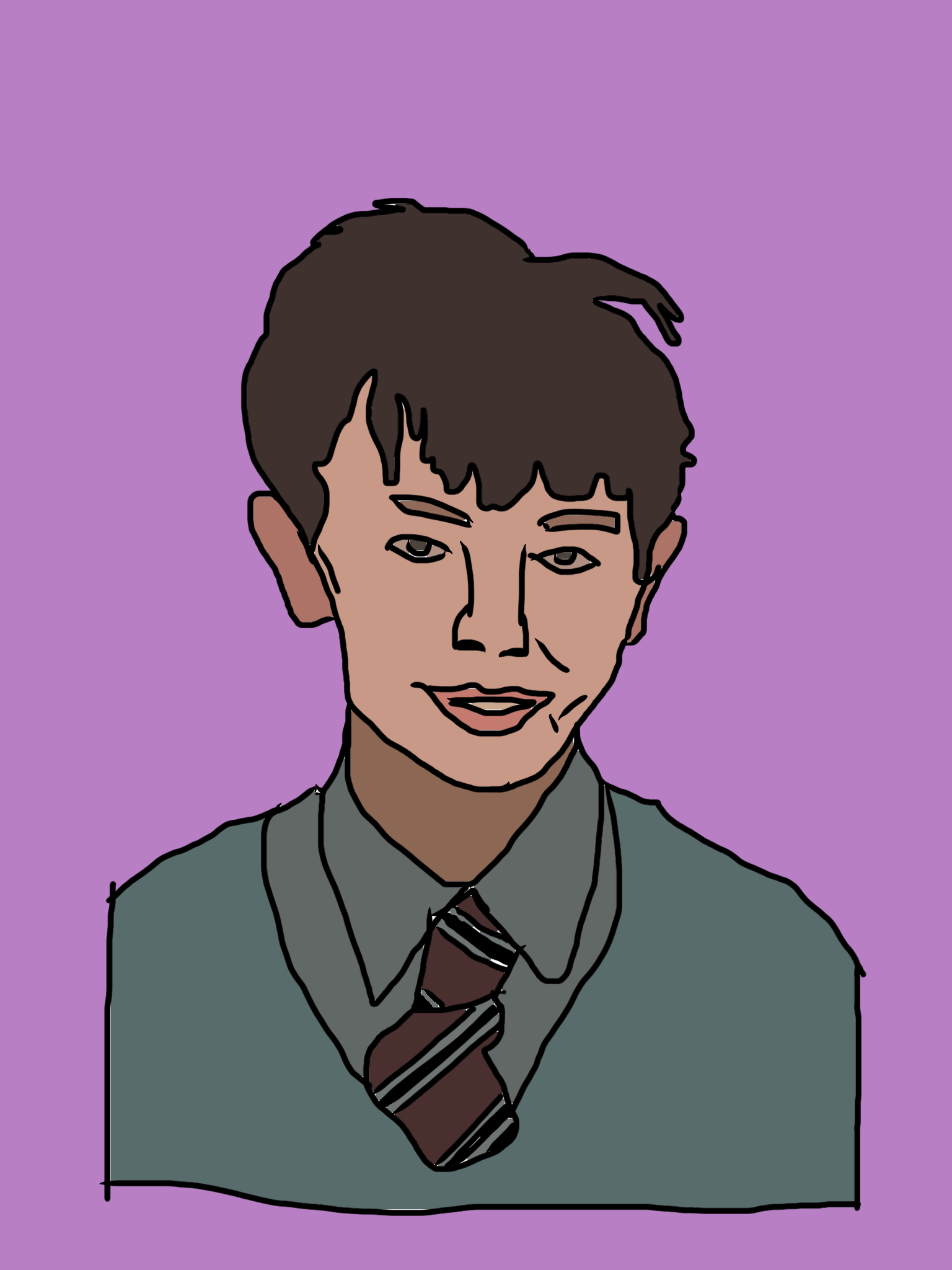 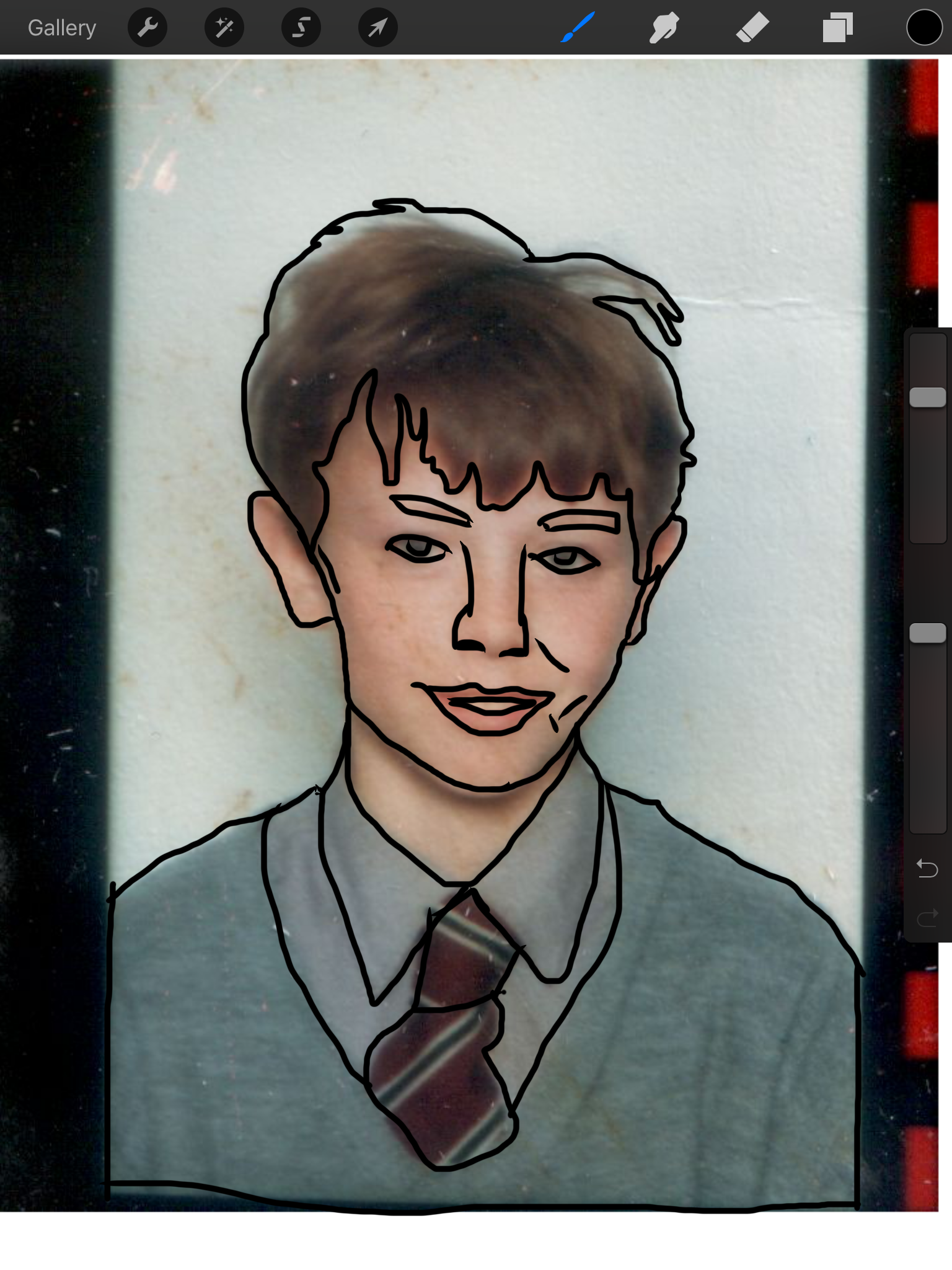 3. Outline the basic areas in black making sure you don't leave gaps.
4. Use the bucket tool to fill areas.
1. Get a photo of yourself.
2. Import it into Photoshop and create a new layer to draw on.
Basic steps
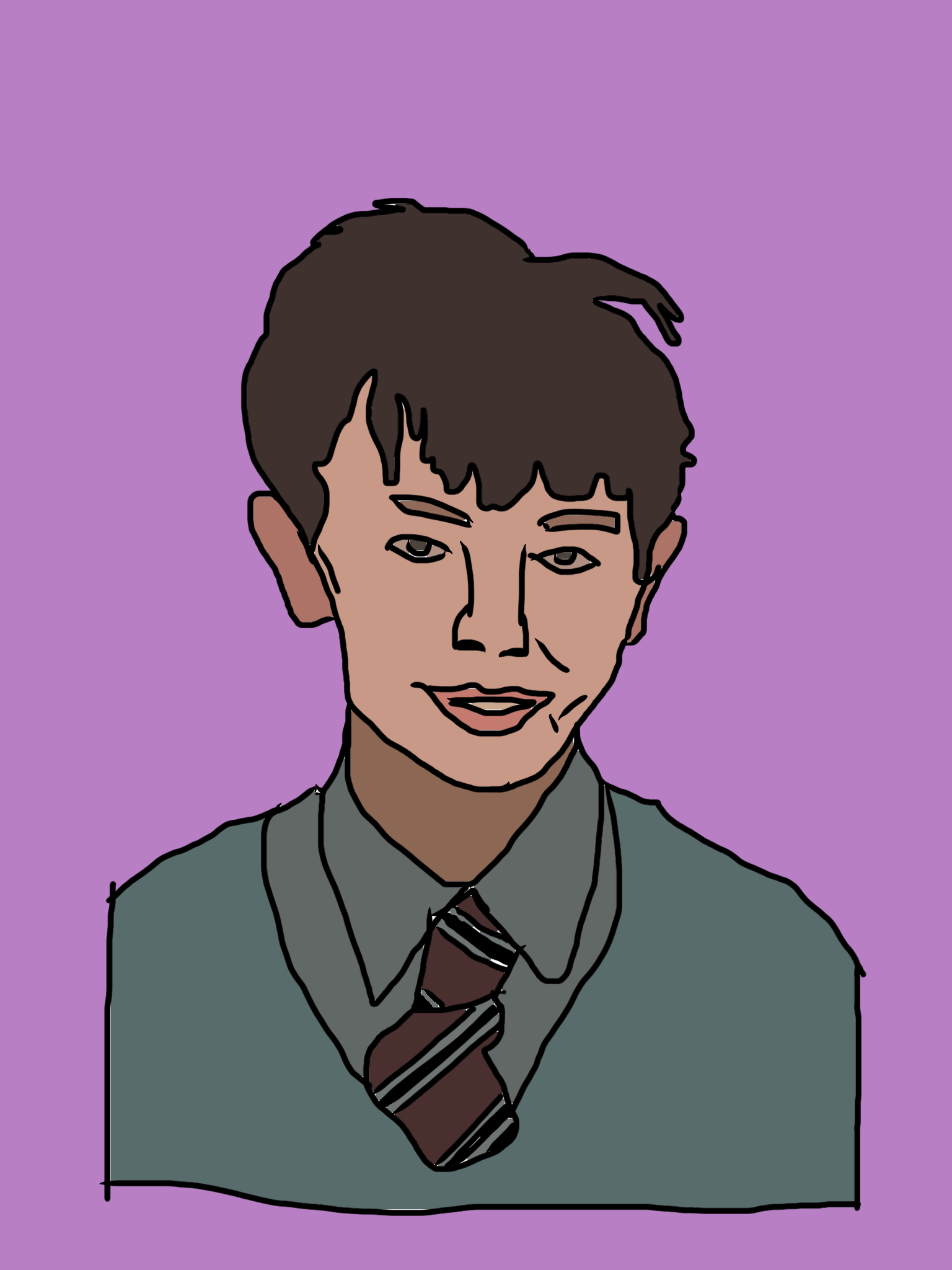 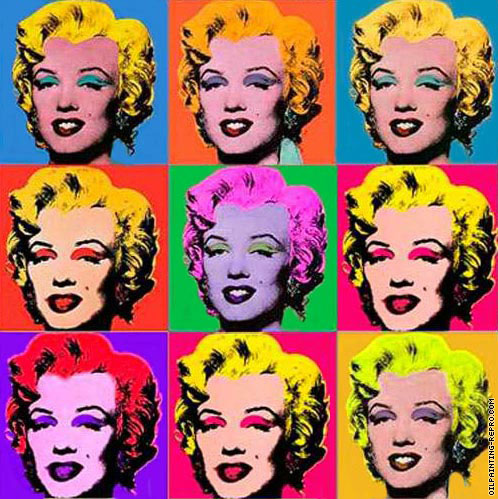 To keep colours realistic, use the dropper tool to select a colour from your photo before using the bucket tool.
Or use bright, wild colours instead.
Basic steps
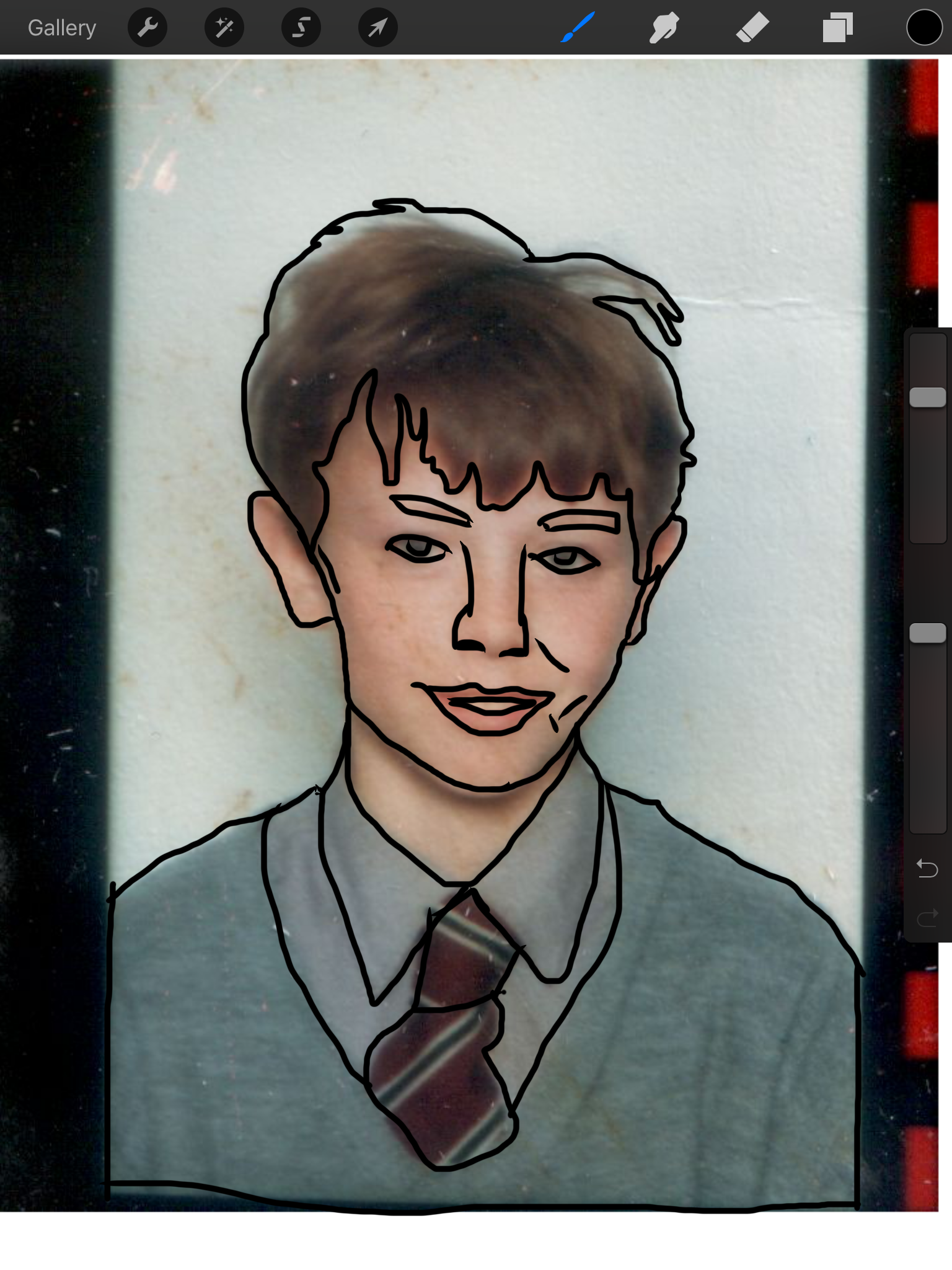 Important:
Don't draw directly onto your photo layer. Add a new layer and draw onto that.
Basic steps
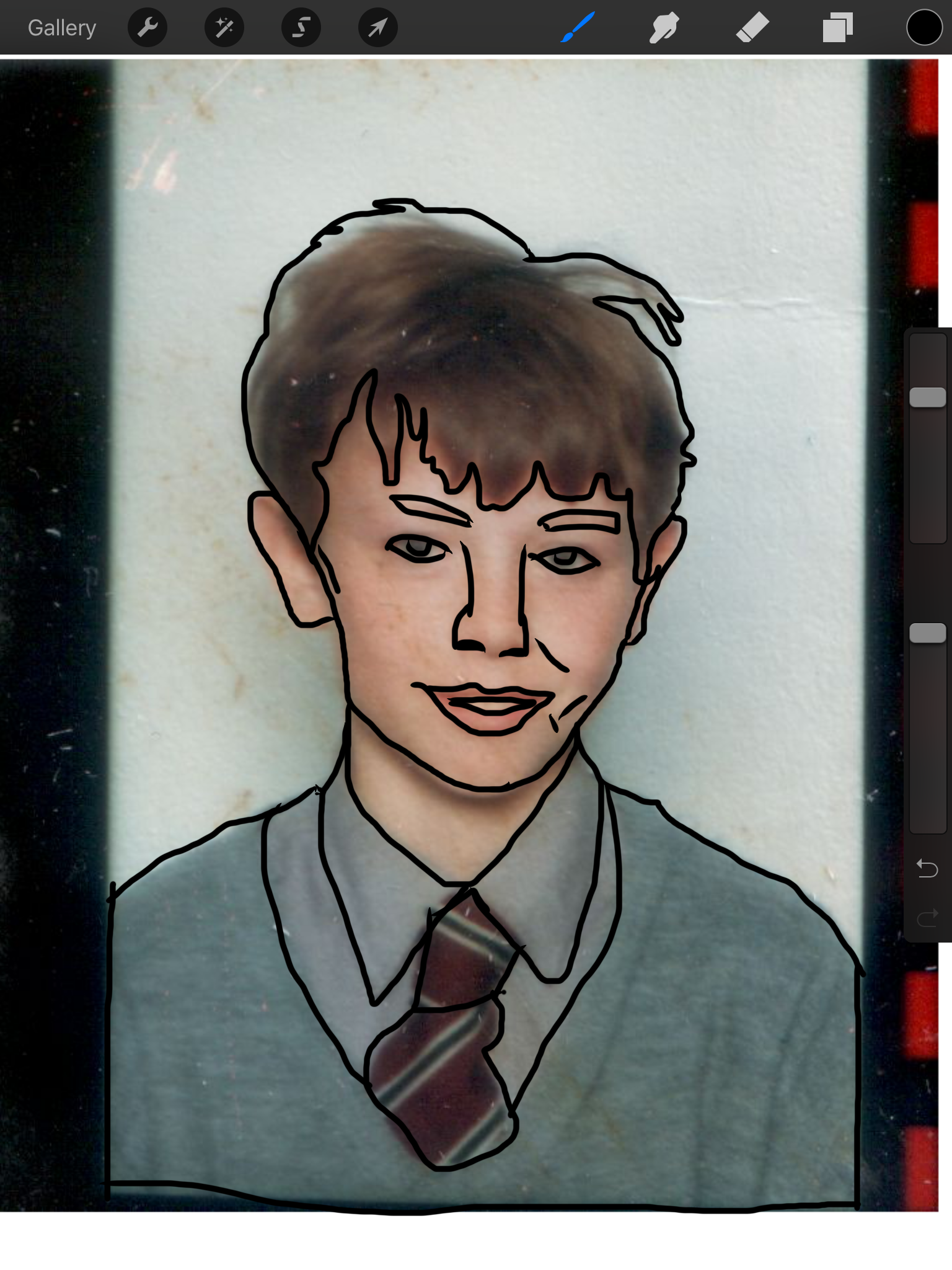 Important:
Make sure the areas you outline join up or the bucket tool will fill more than expected!
Extension
Some finishing touches
Extension
You could try adding some half-tone dots like Lichtenstein.
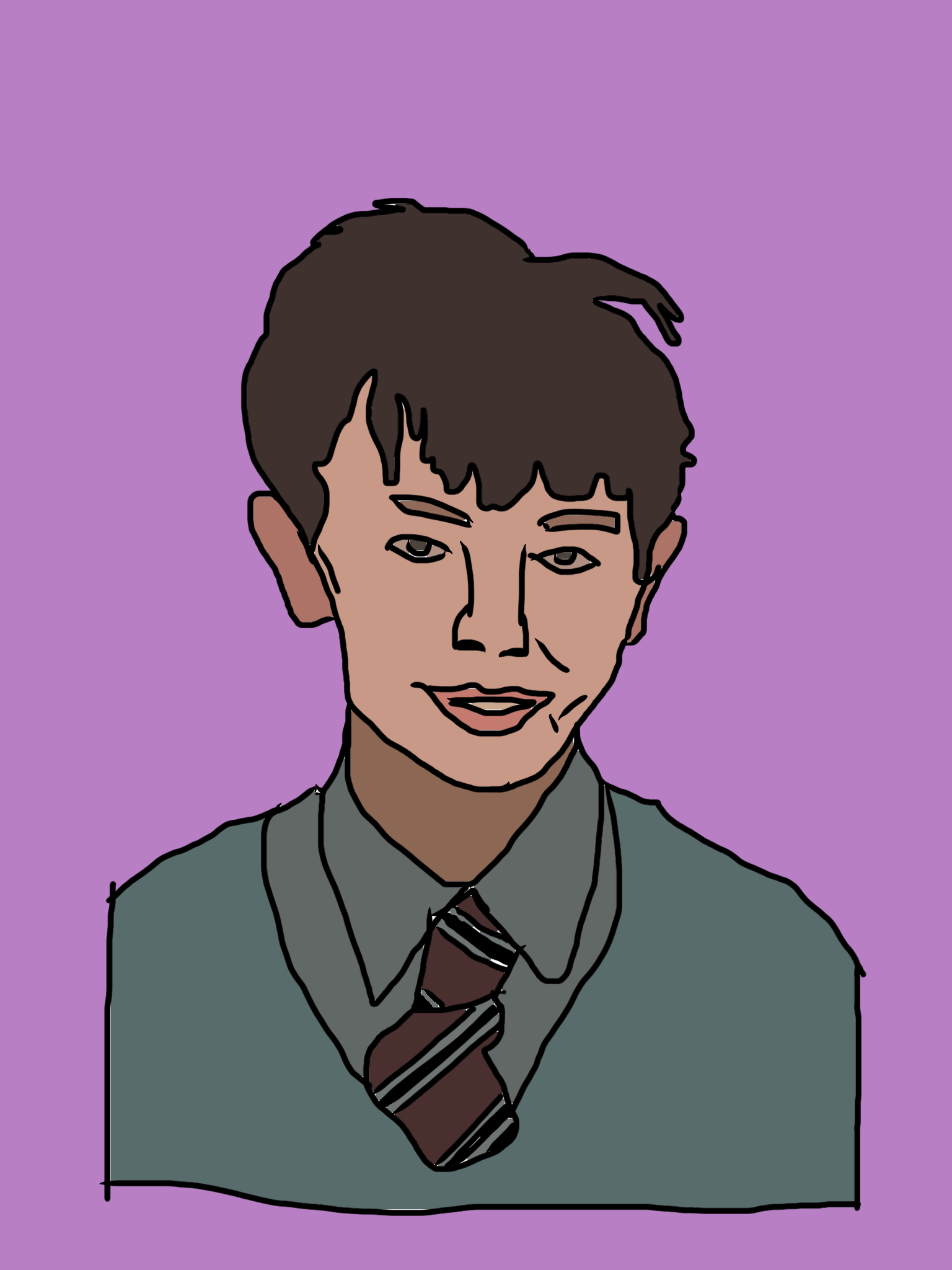 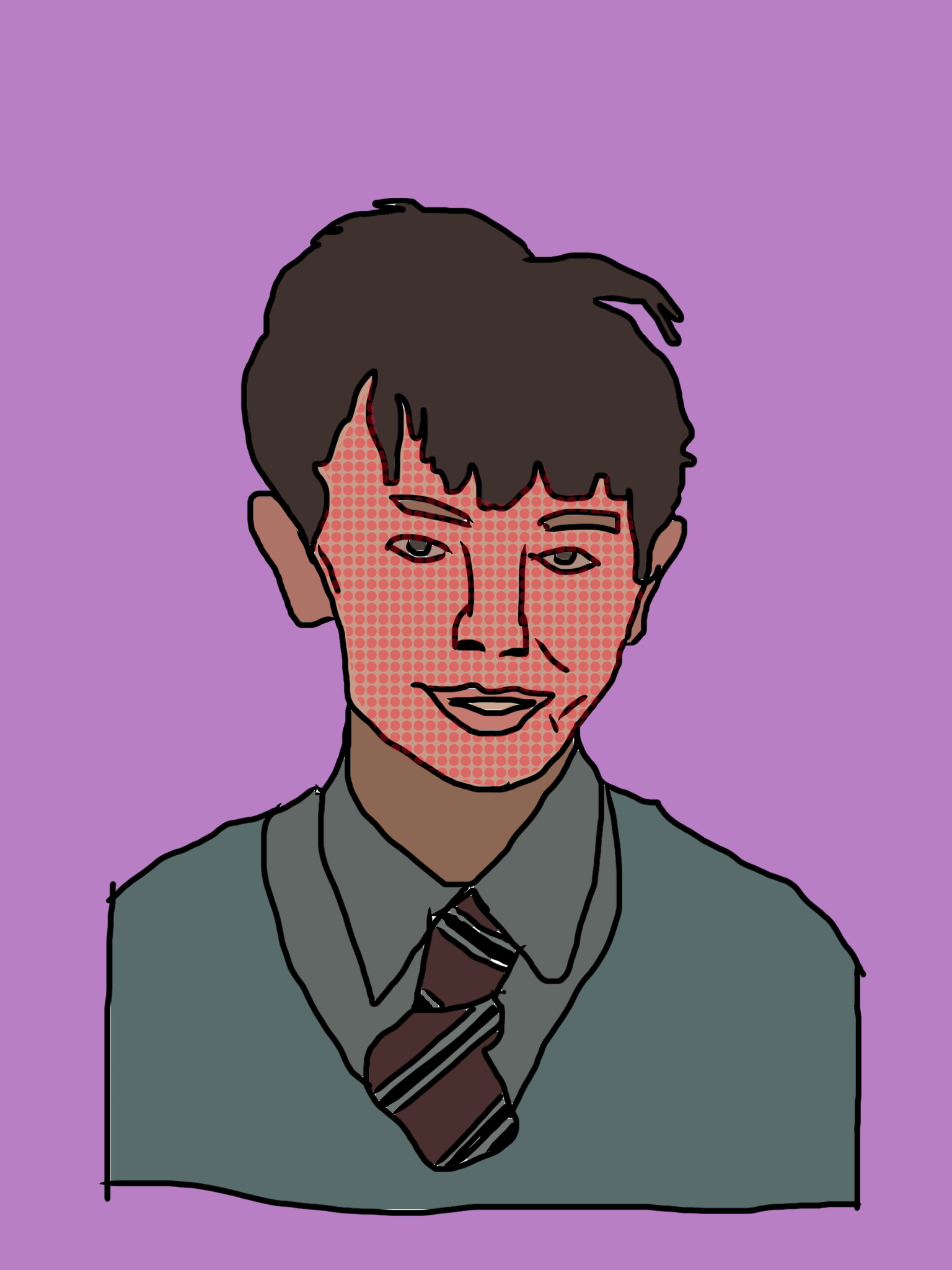 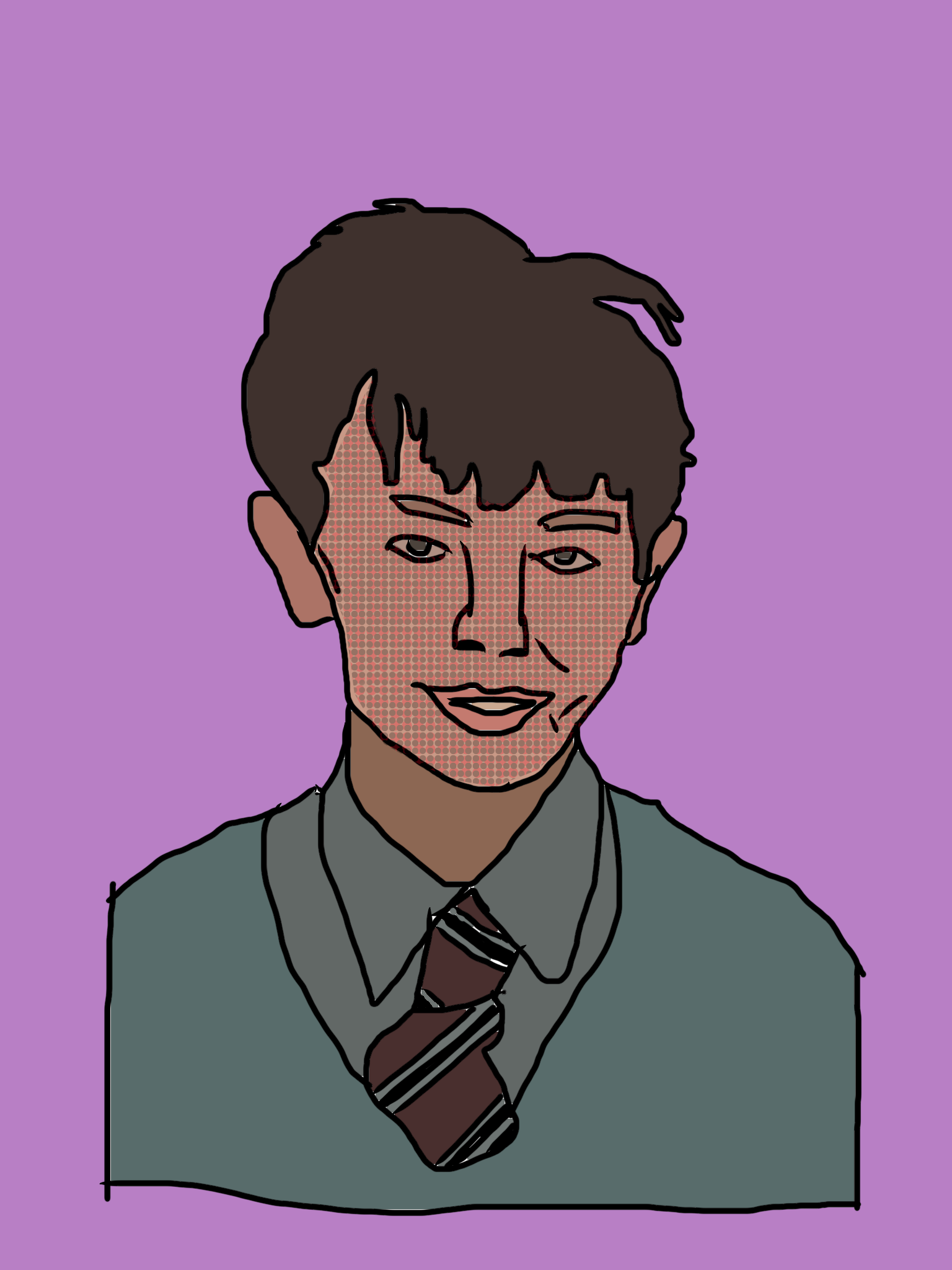 Extension
You could try arranging your finished image like Warhol.
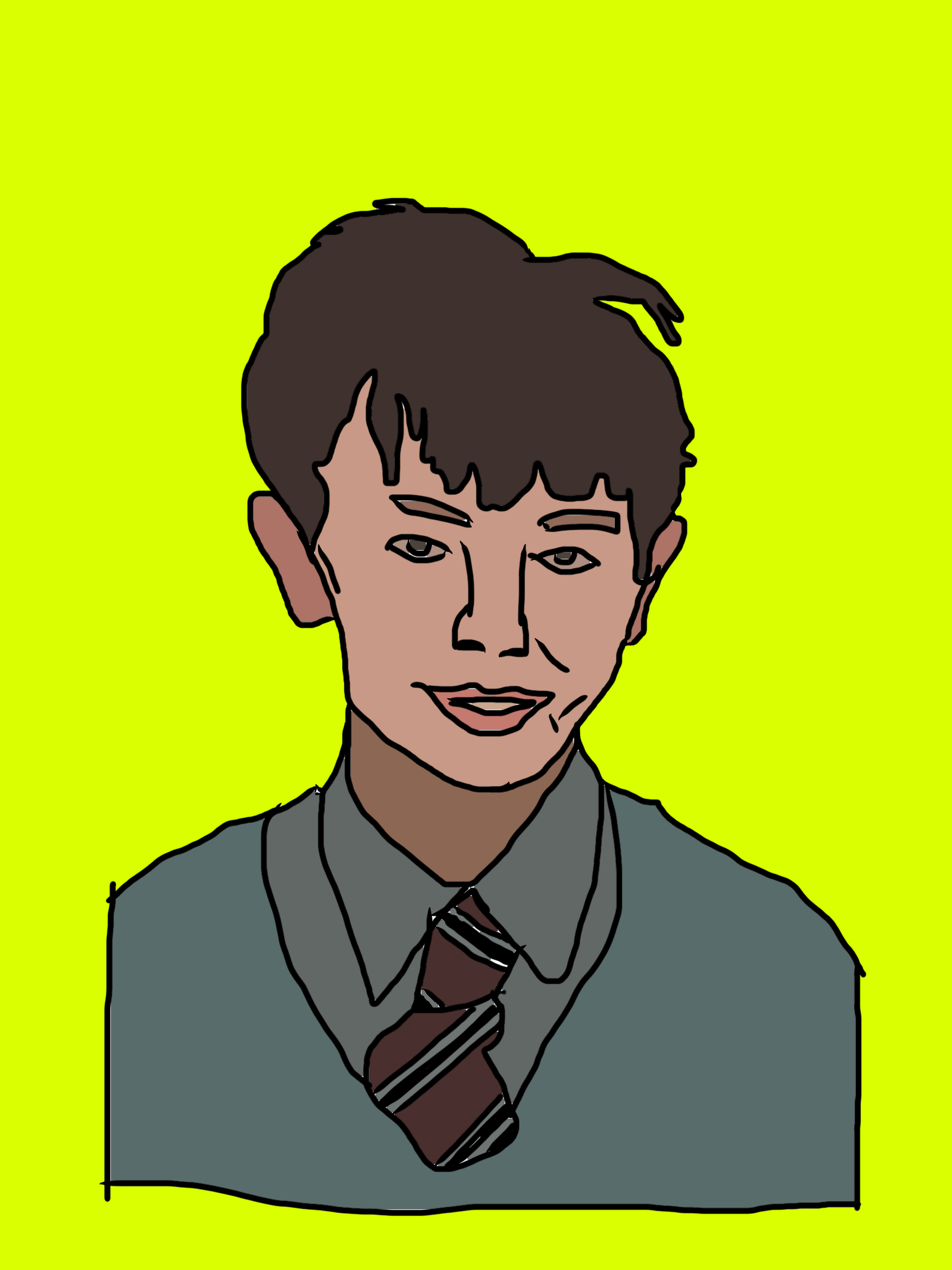 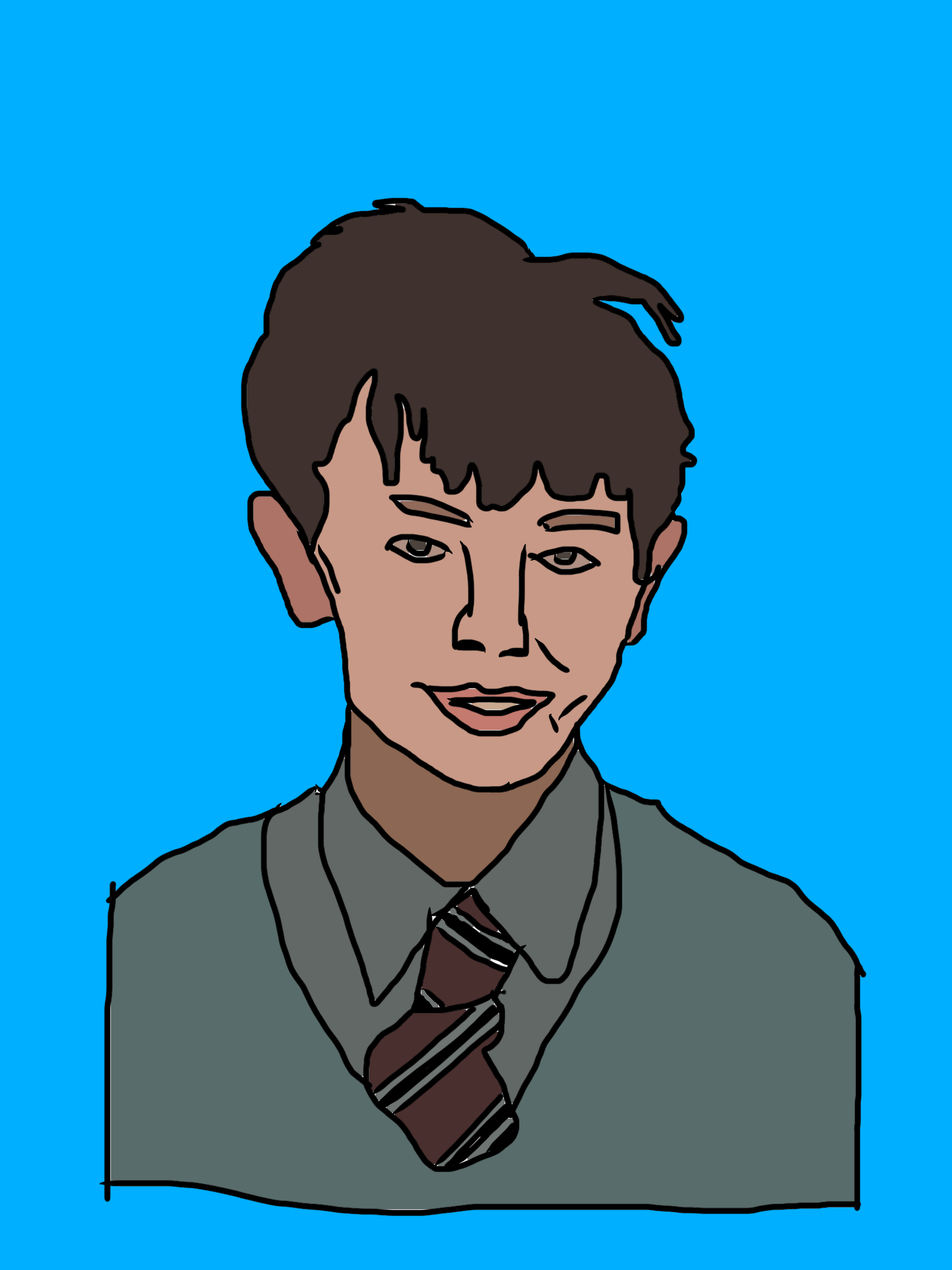 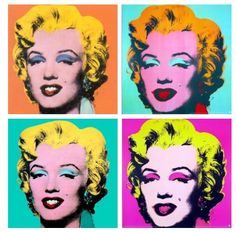 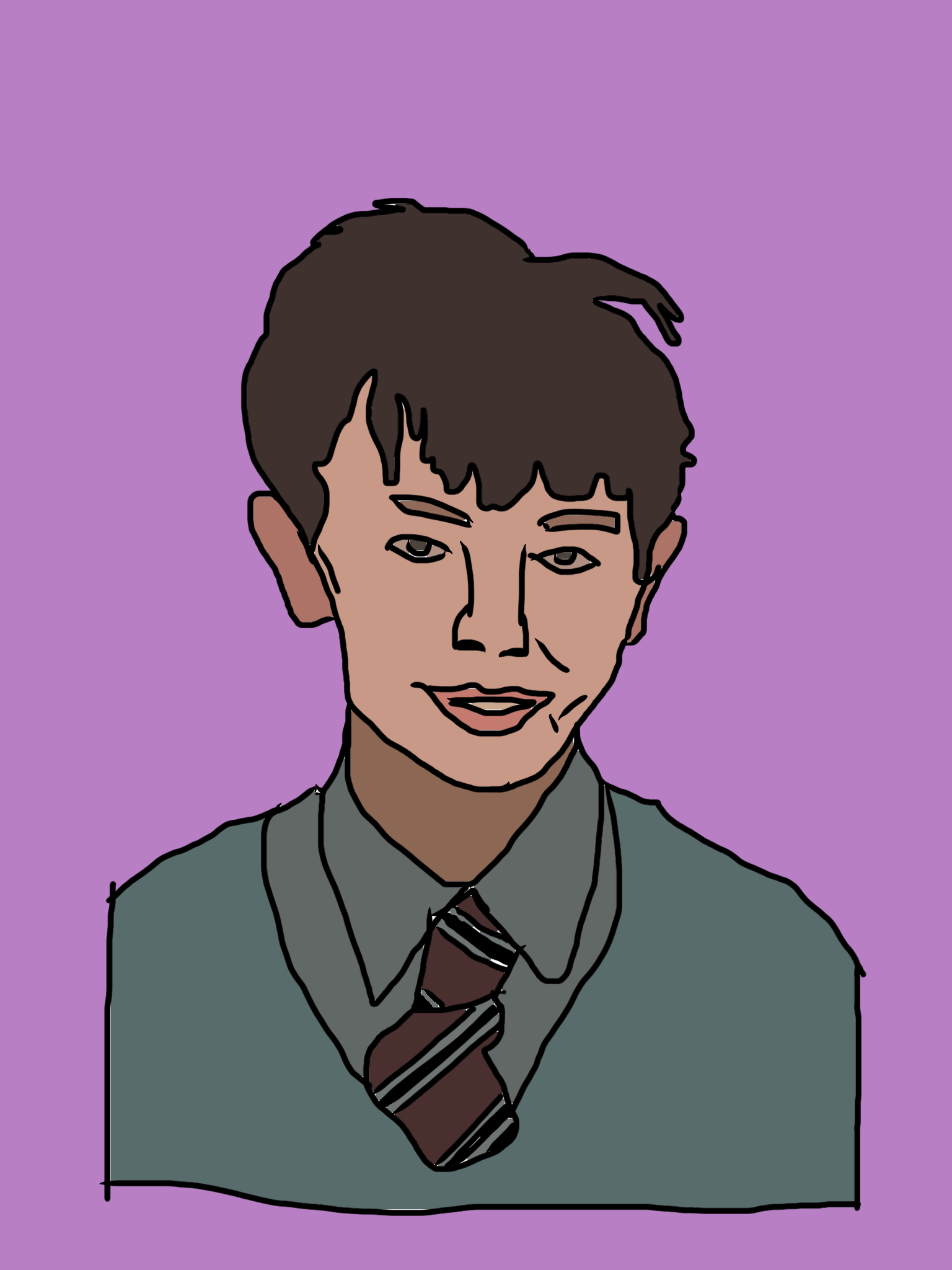 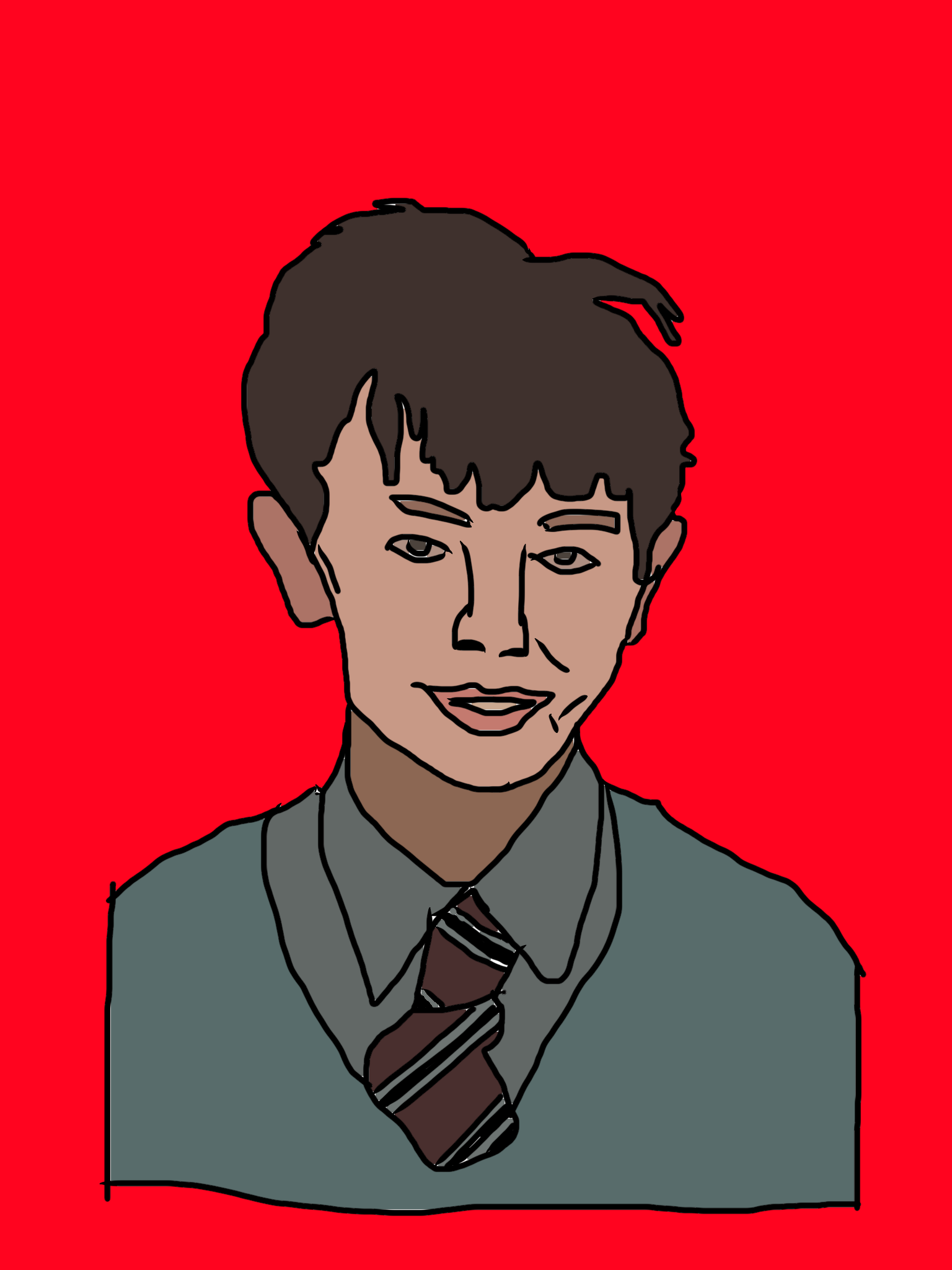